Difficulté
Difficulté
Comment faire : 

                  L’ombre de Mickey?
Comment faire avec ses mains : 

                  L’ombre d’un chien?
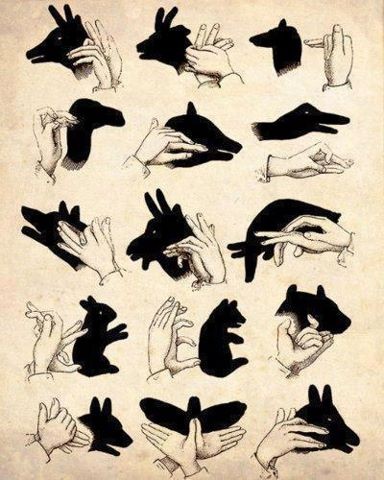 Réponse :
Réponse :
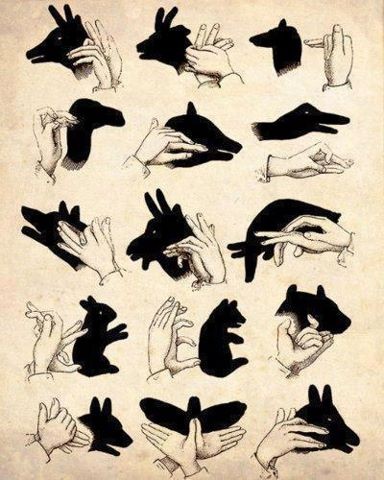 Difficulté
Difficulté
Comment faire : 

                  L’ombre de cet animal?
Comment faire : 

                  L’ombre de cet animal?
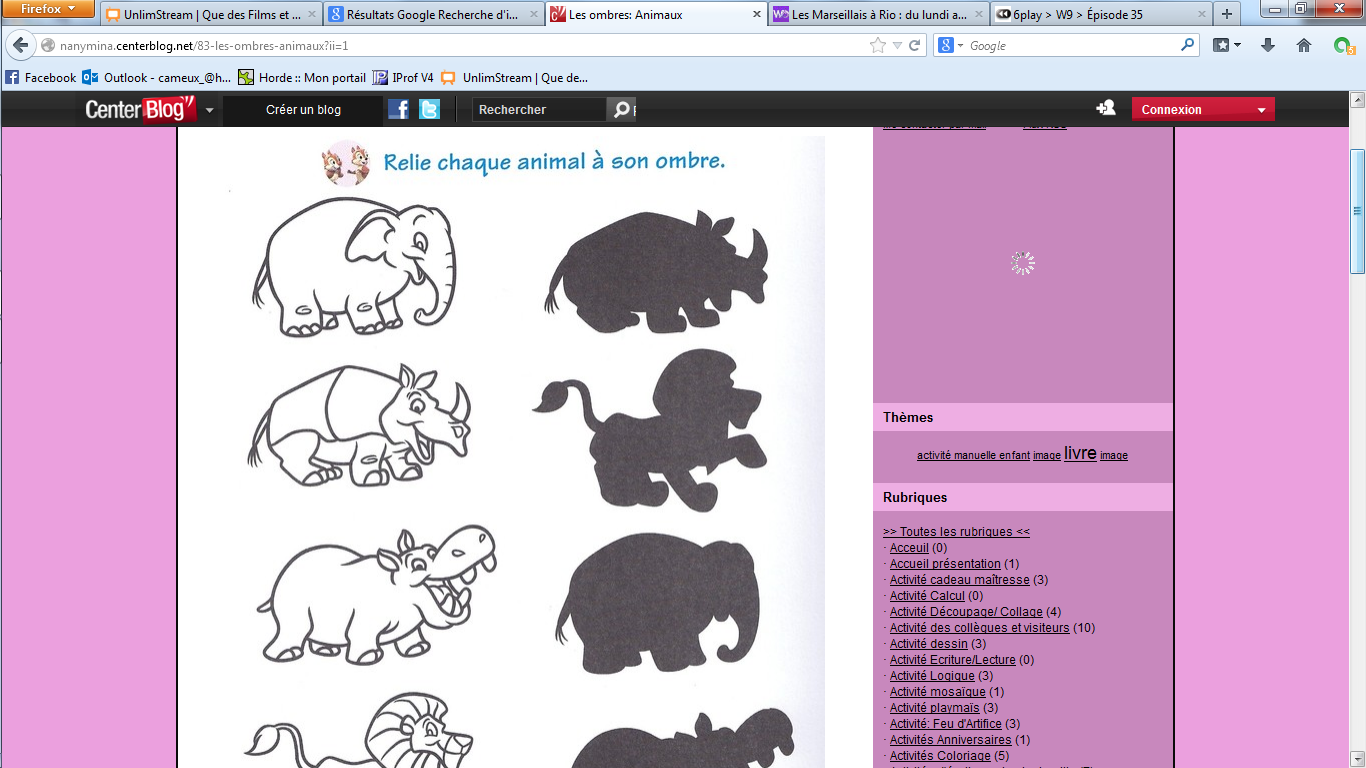 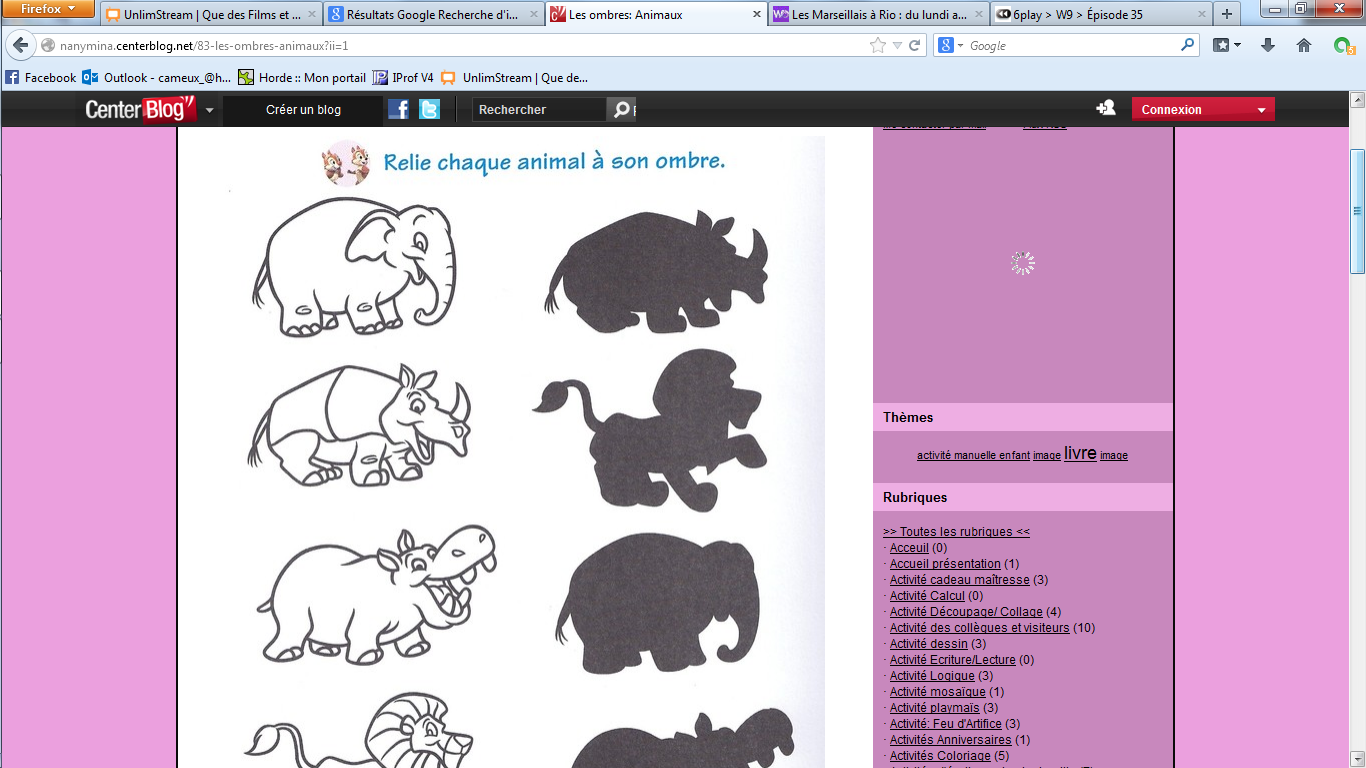 Réponse :
Réponse :
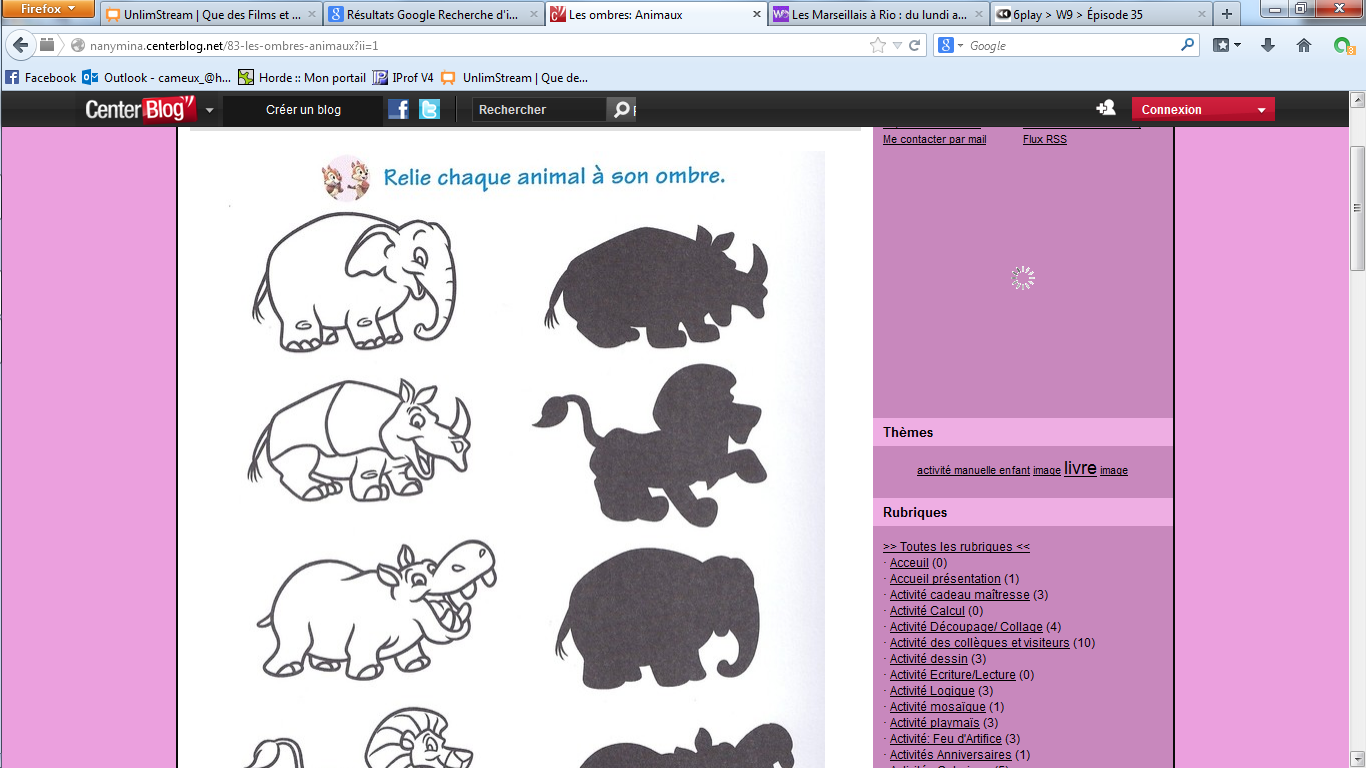 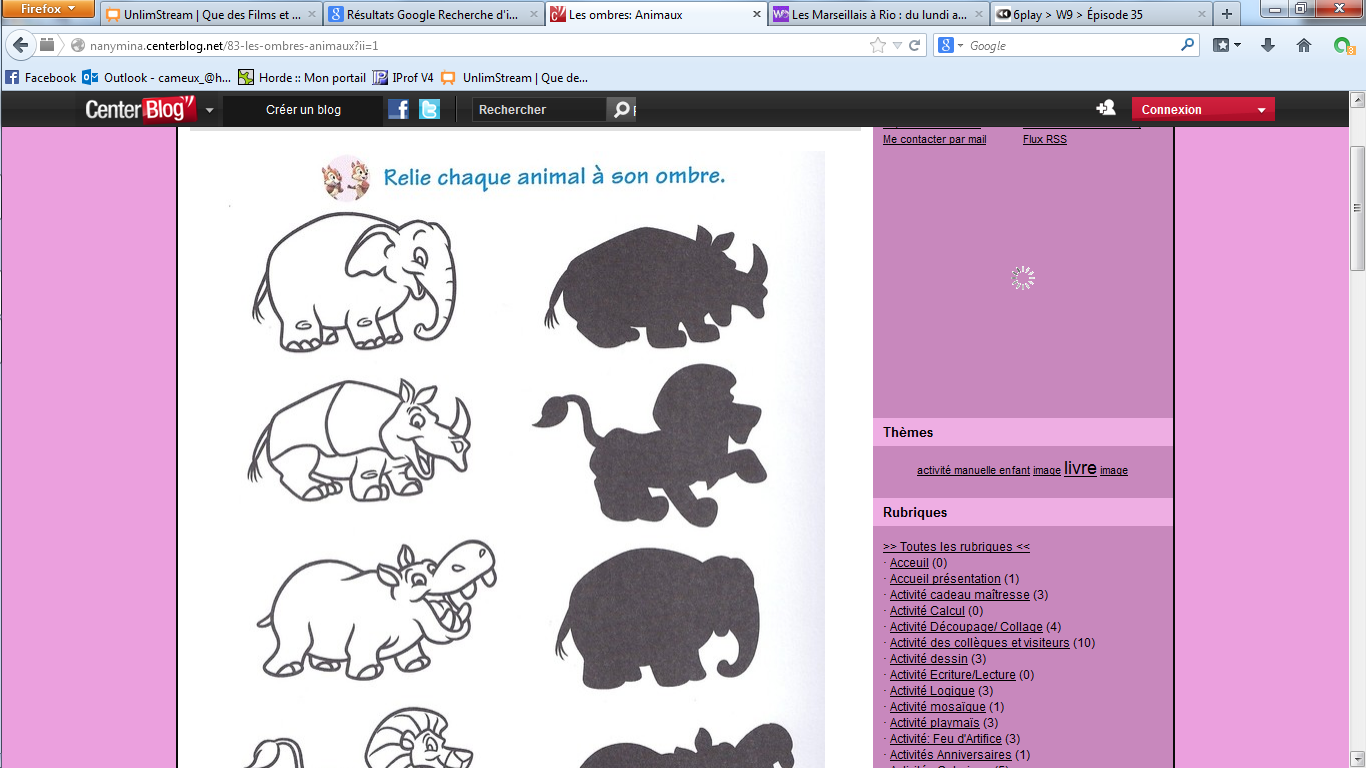 Difficulté
Difficulté
Comment faire avec ses mains : 

                  L’ombre d’un chien?
Comment faire : 

                  L’ombre d’un loup?
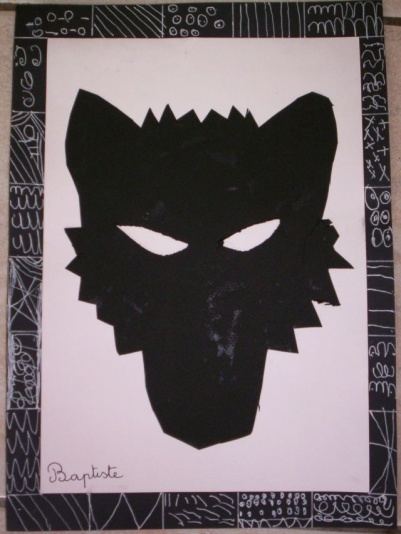 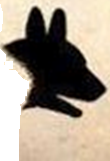 Réponse :
Réponse :
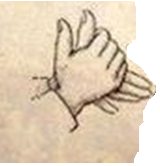 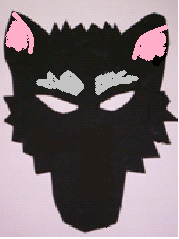